Spieltheorie
https://www.youtube.com/watch?v=JpvW1T7hXjo
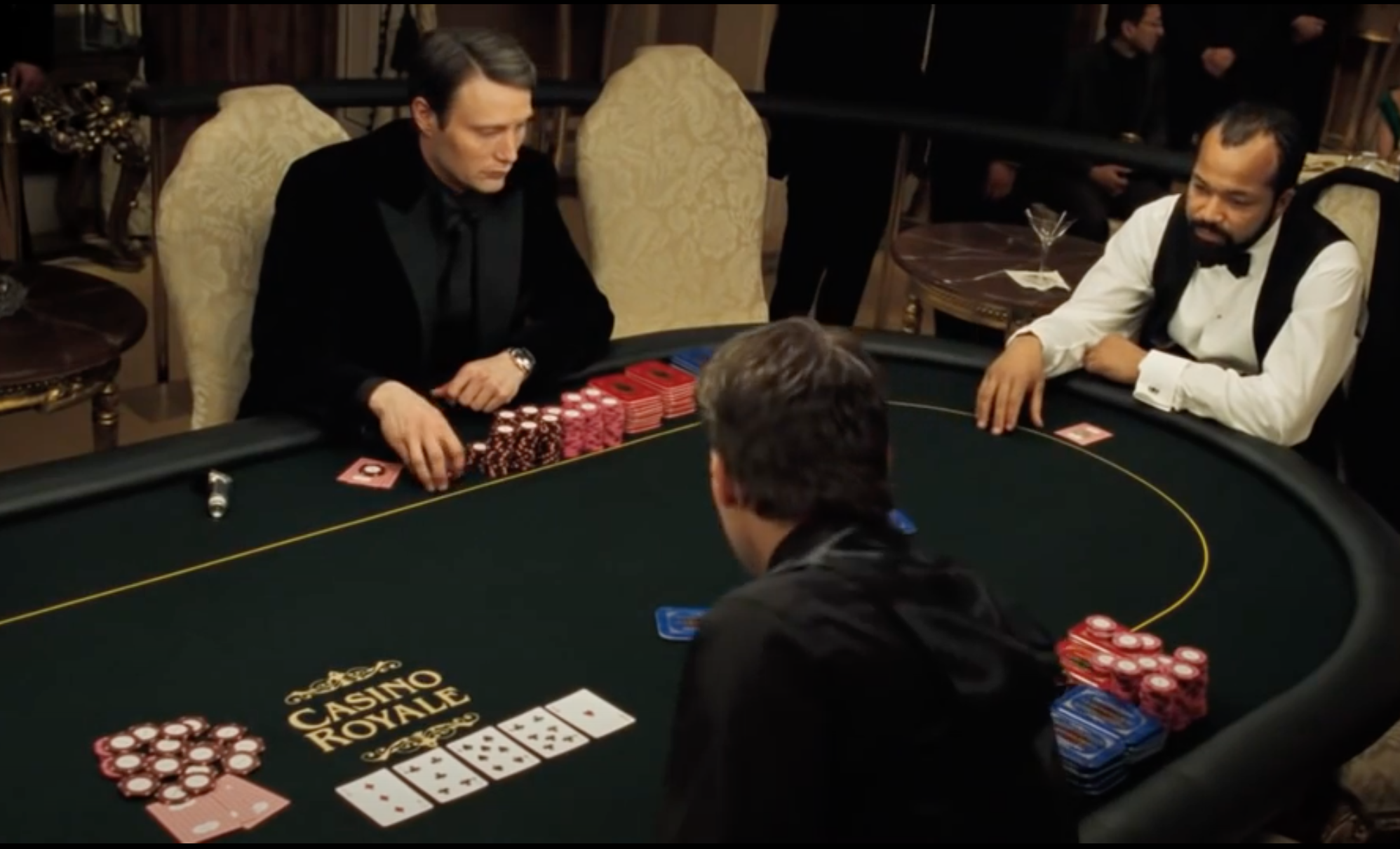 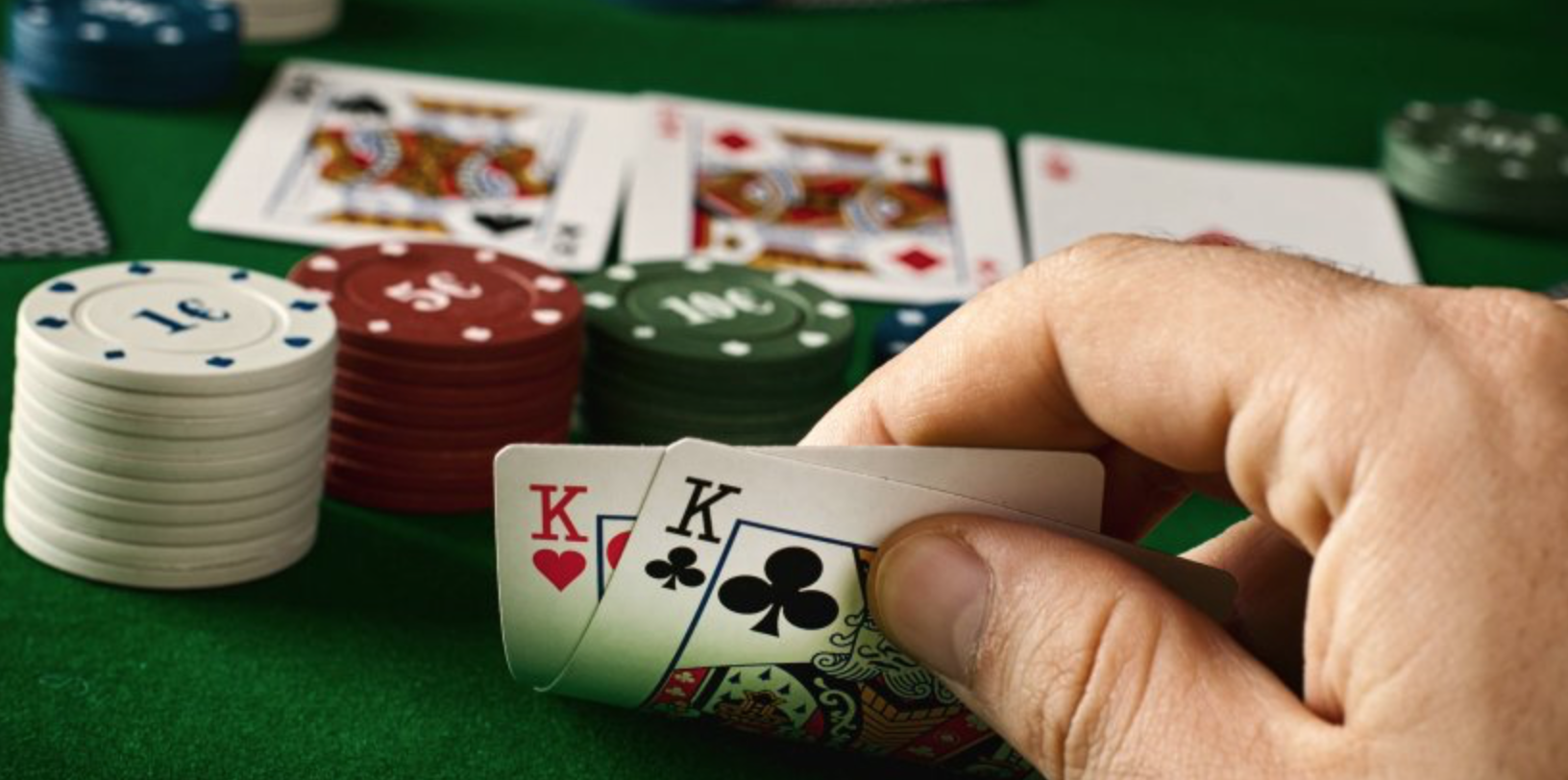 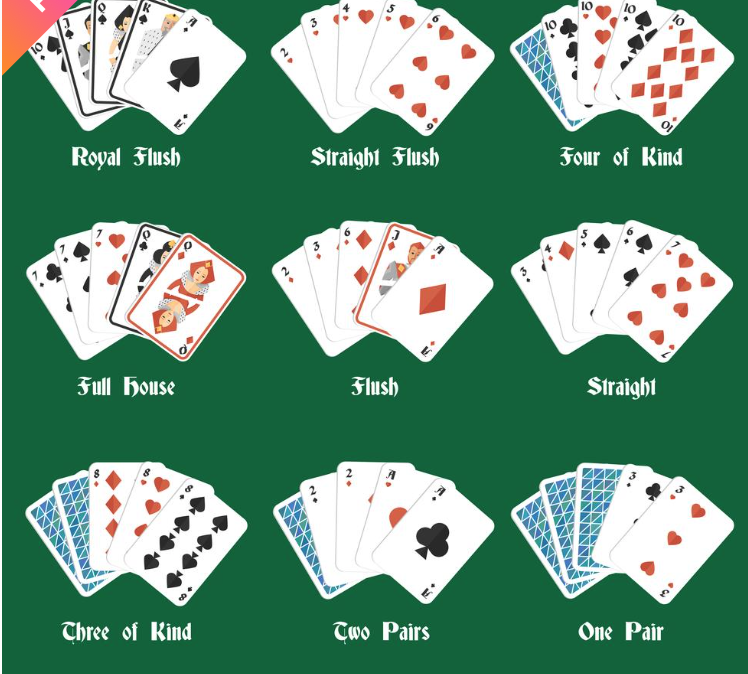 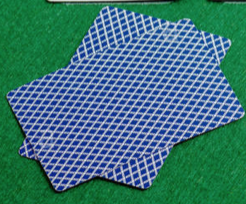 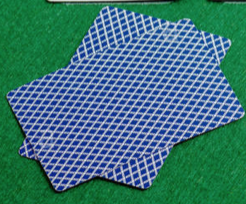 Bösewicht
Spieler 2
Texas Hodl‘em: 5 beste Karten aus den jeweiligen 2 Pocket Karten + 5 Board-karten
2 Pocket Karten pro Spieler + 5 Board Karten (Flop + Turn + River)
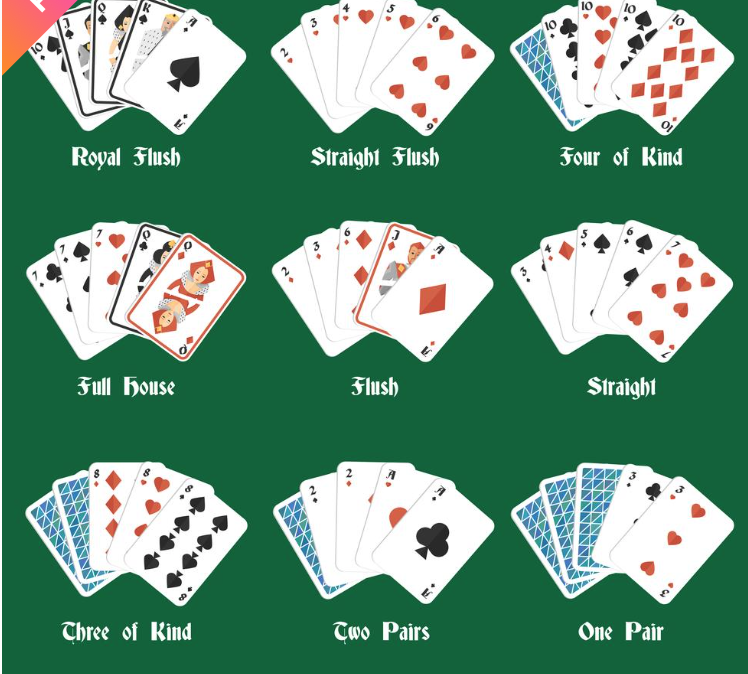 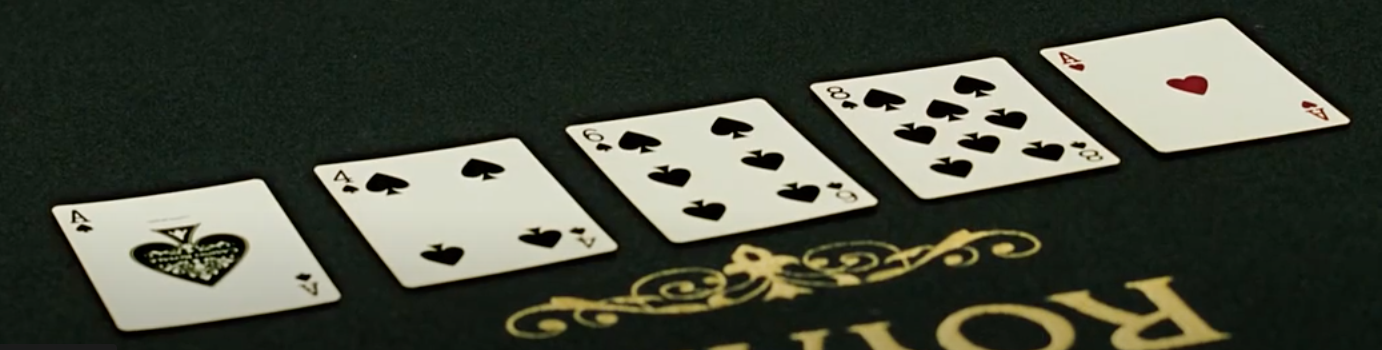 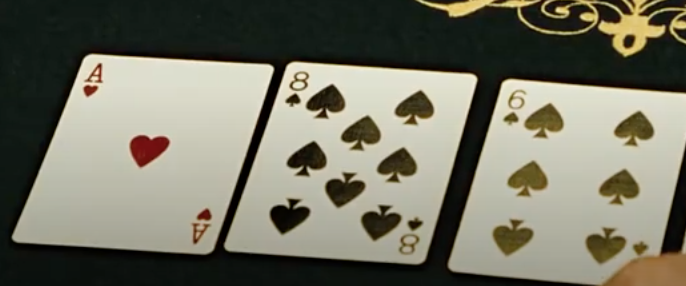 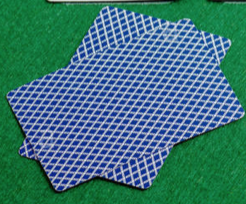 Bond
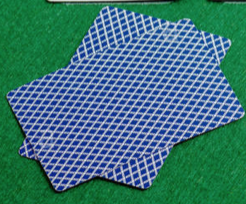 Spieler 1
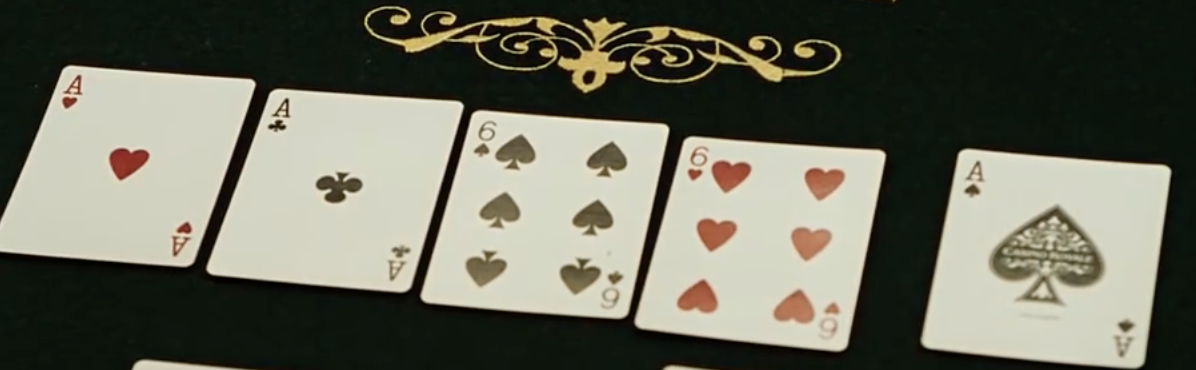 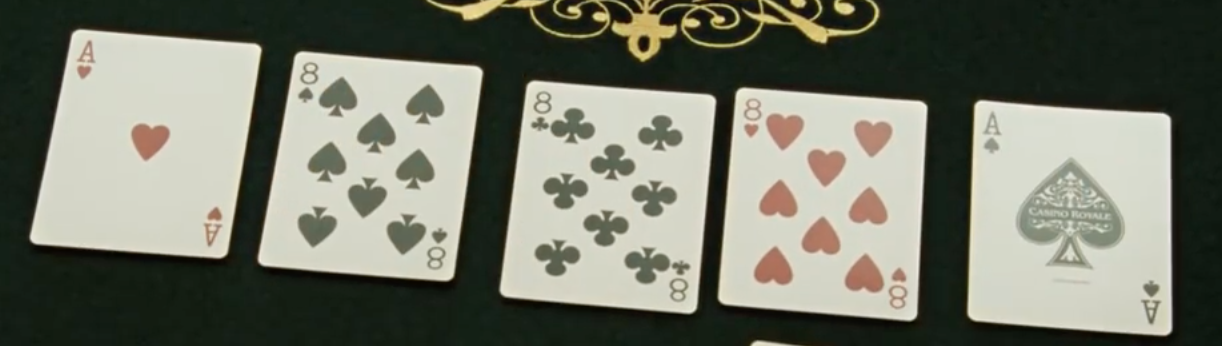 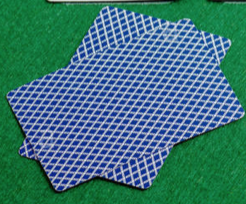 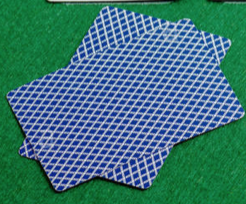 Bösewicht
Spieler 2
Texas Hodl‘em: 5 beste Karten aus den jeweiligen 2 Pocket Karten + 5 Board-karten
2 Pocket Karten pro Spieler + 5 Board Karten (Flop + Turn + River)
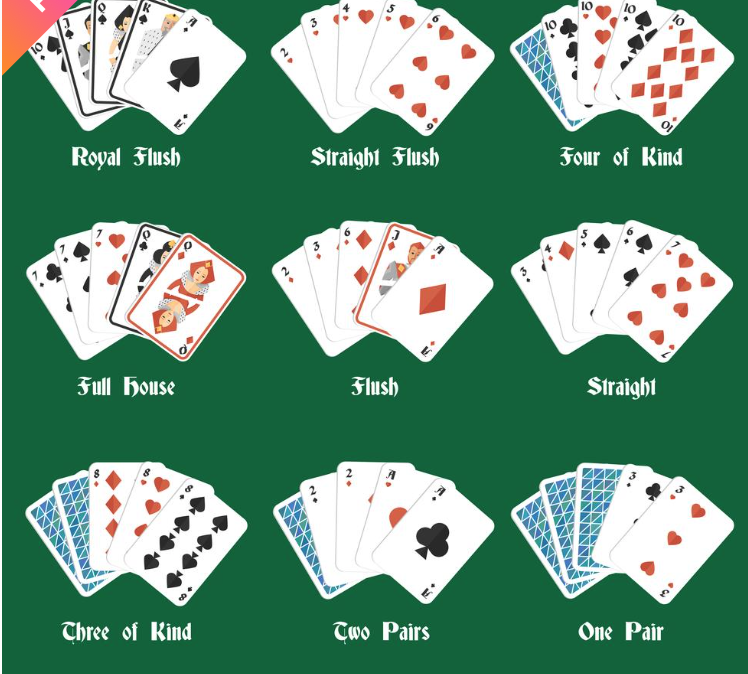 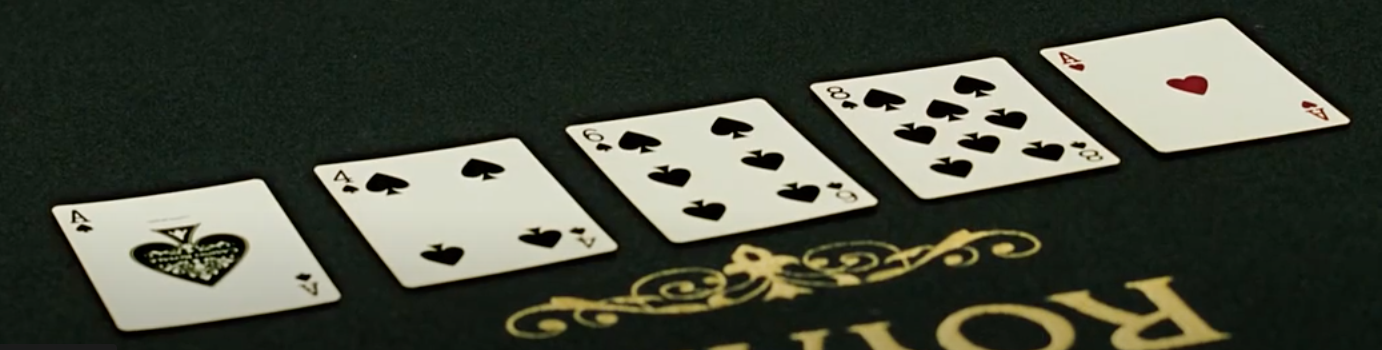 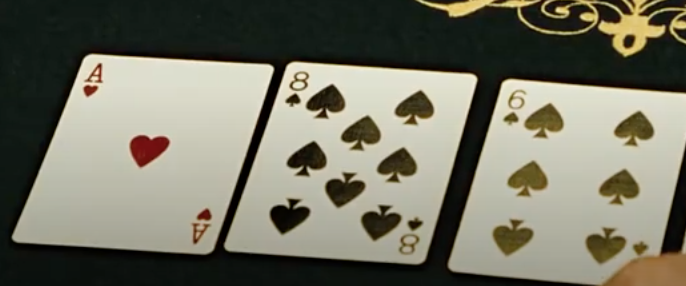 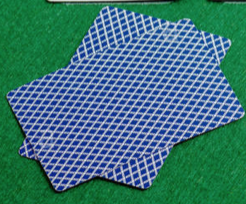 Bond
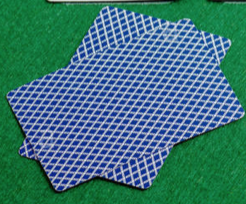 Spieler 1
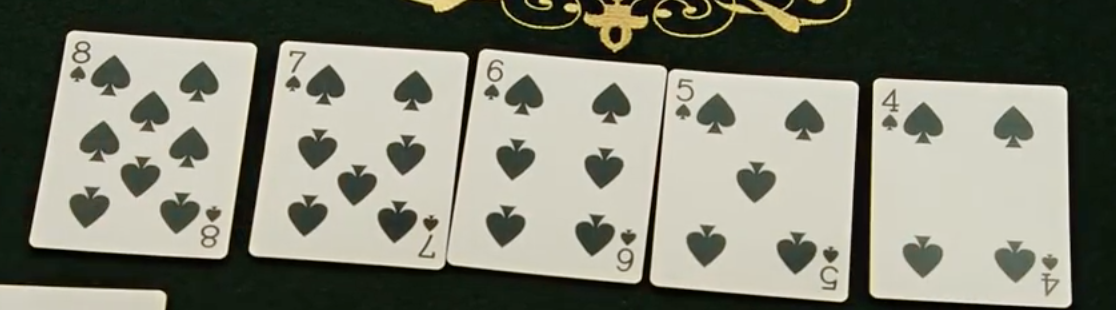 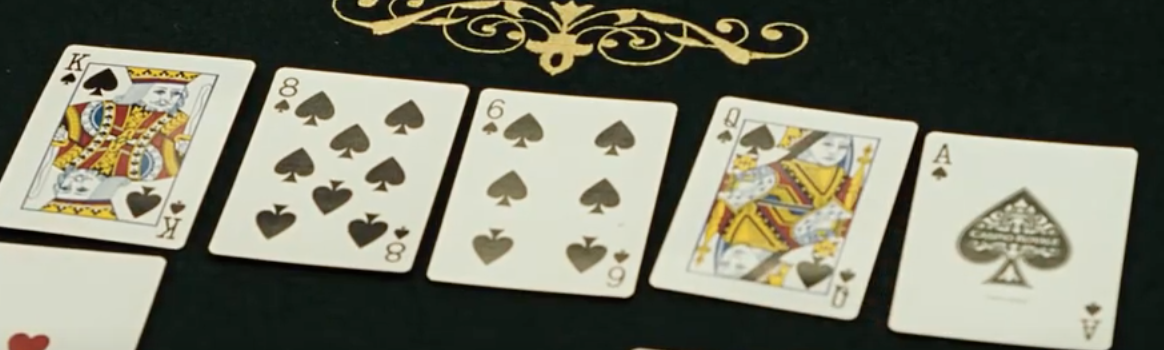 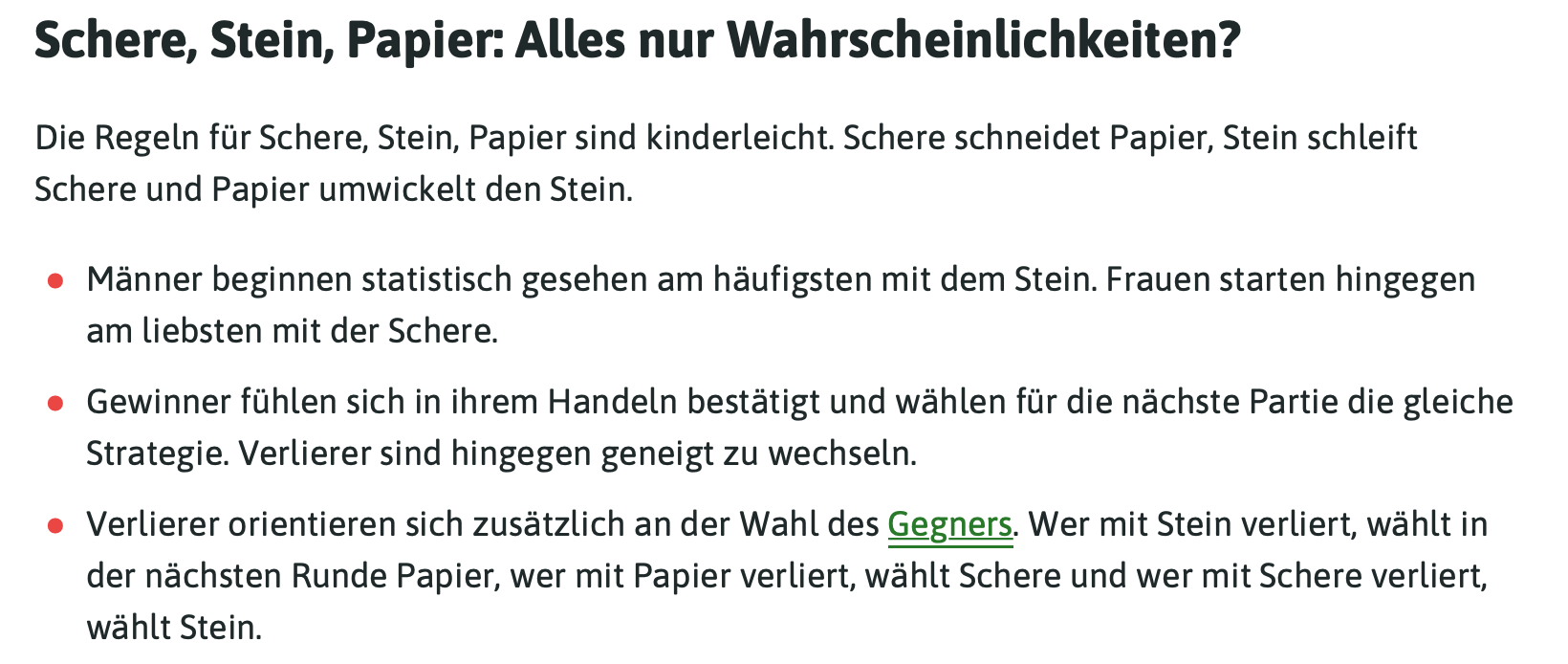 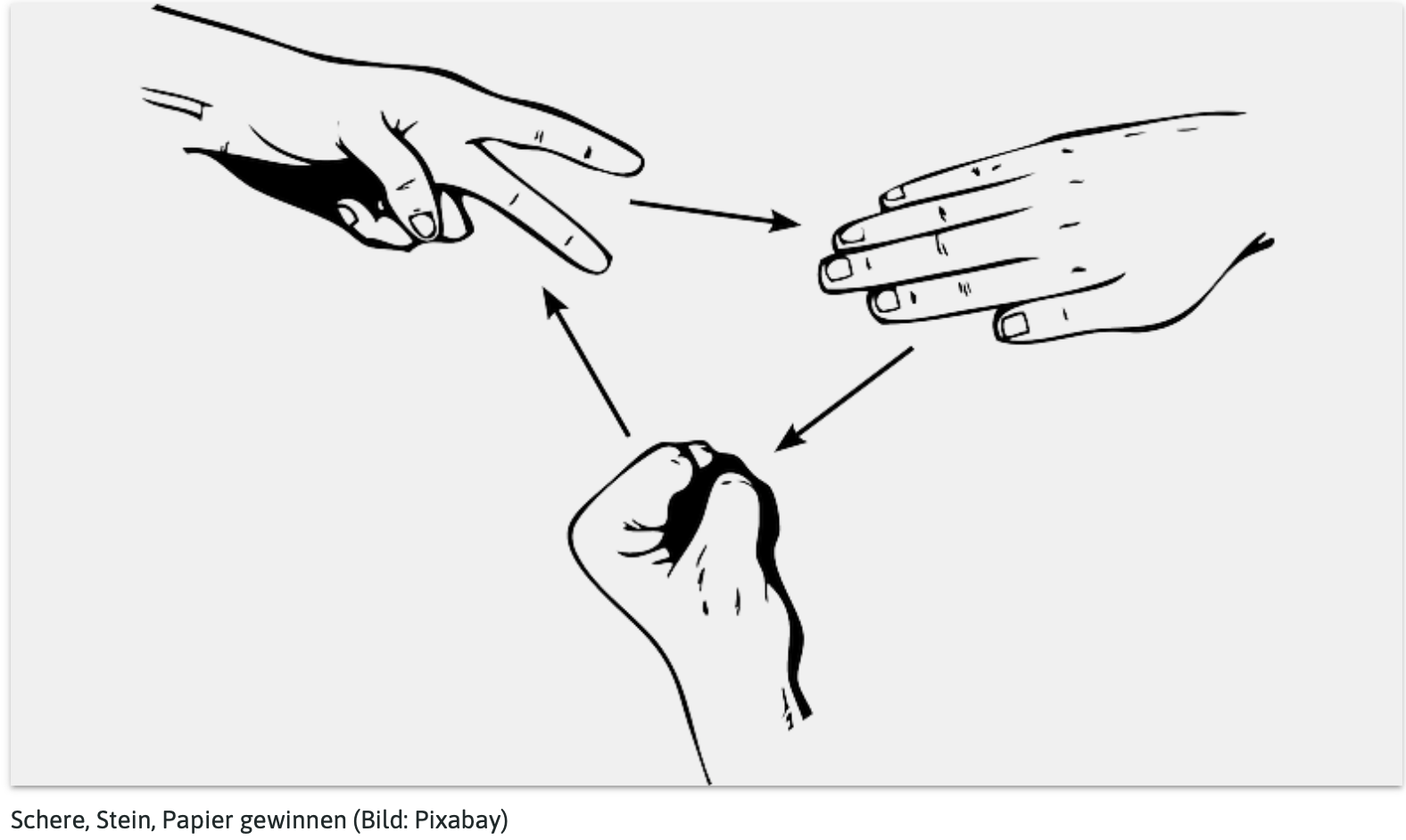 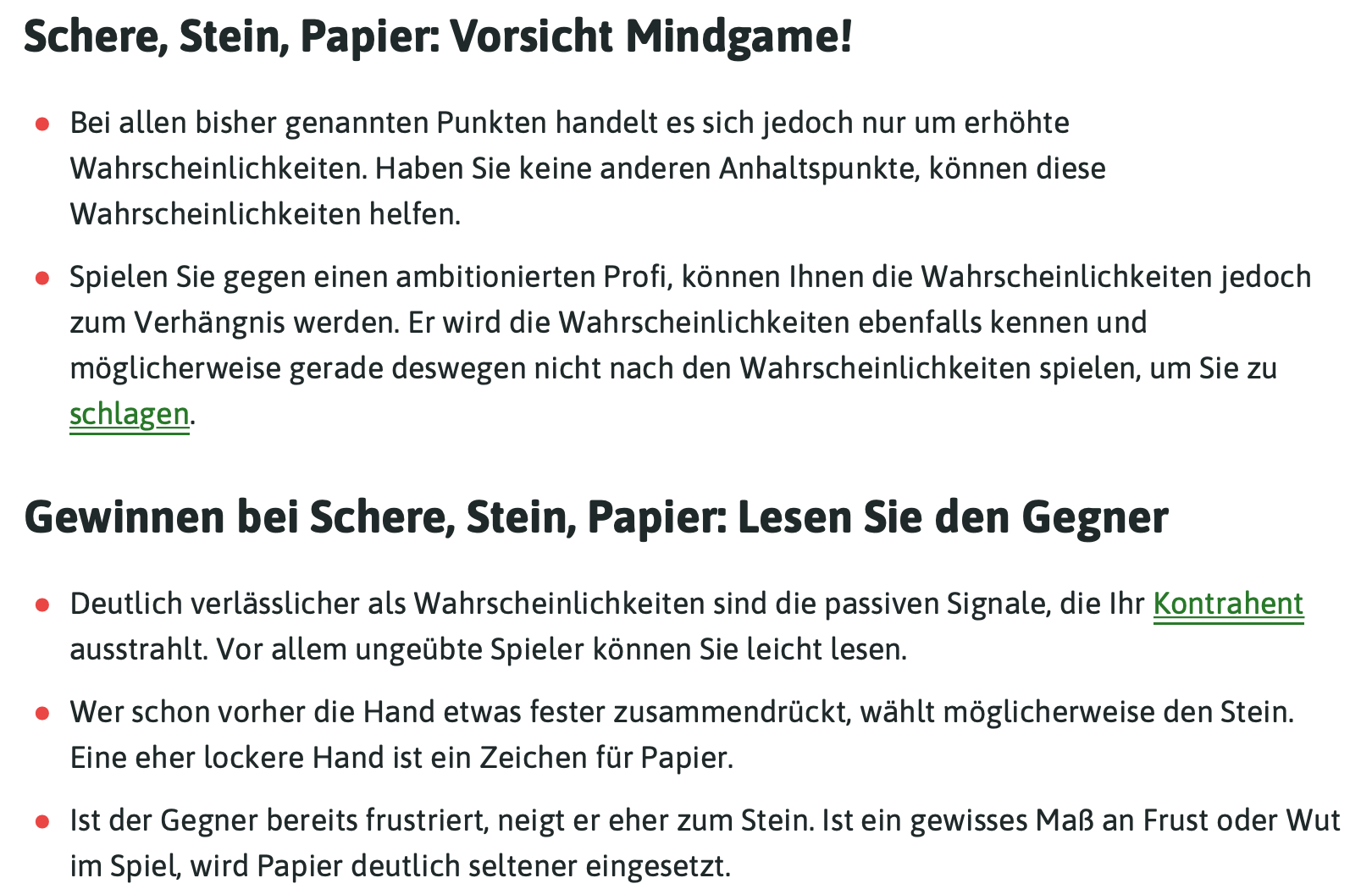 Spieltheorie im Fernsehen
Nick
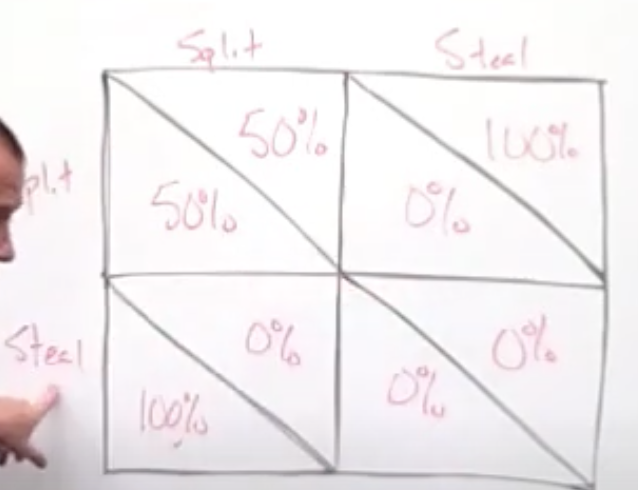 https://www.youtube.com/watch?v=S0qjK3TWZE8
Ibrahim
Spieltheorie und Ökonomie und Politik
https://www.youtube.com/watch?v=RiLytA_cHtY
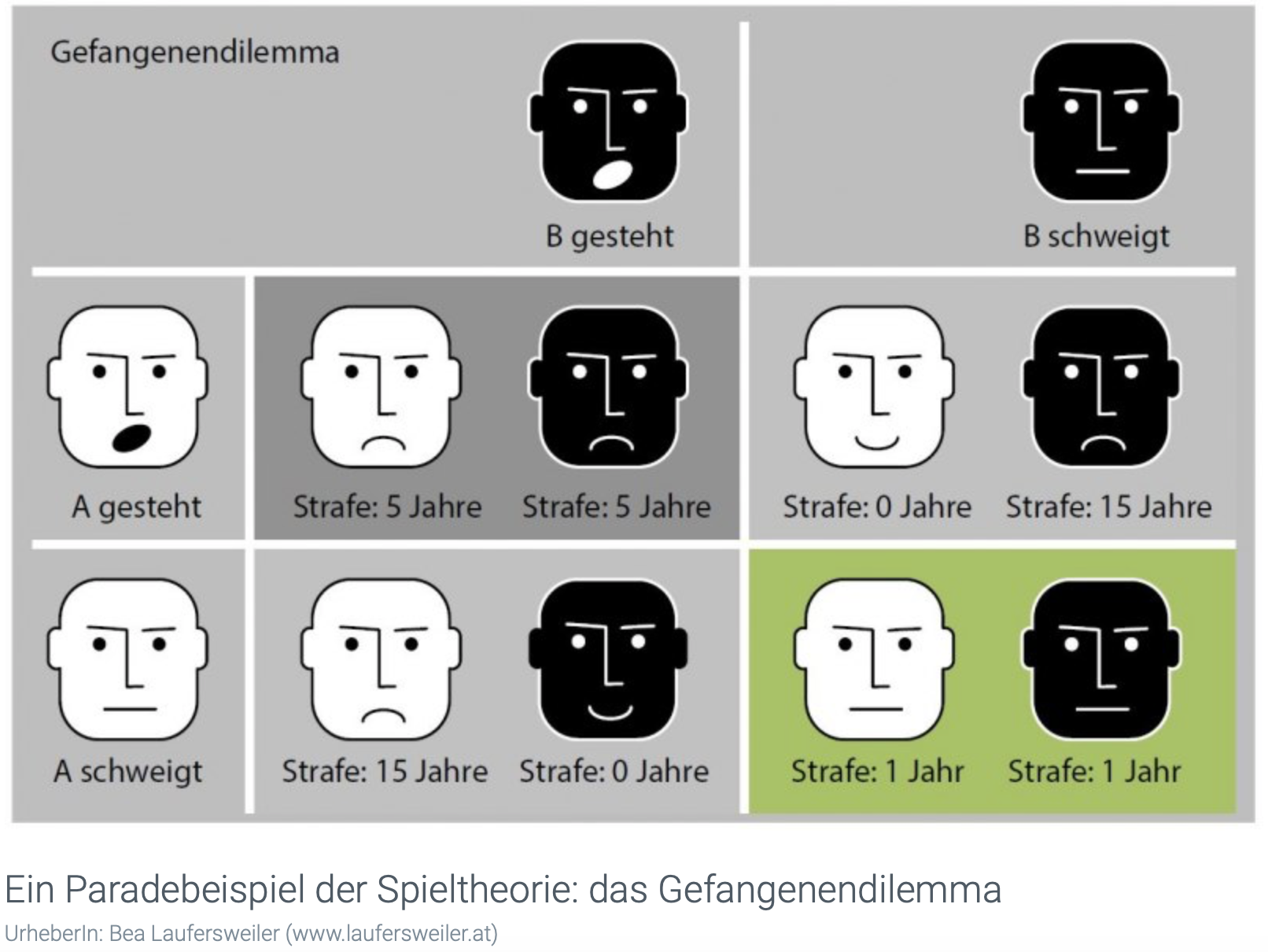 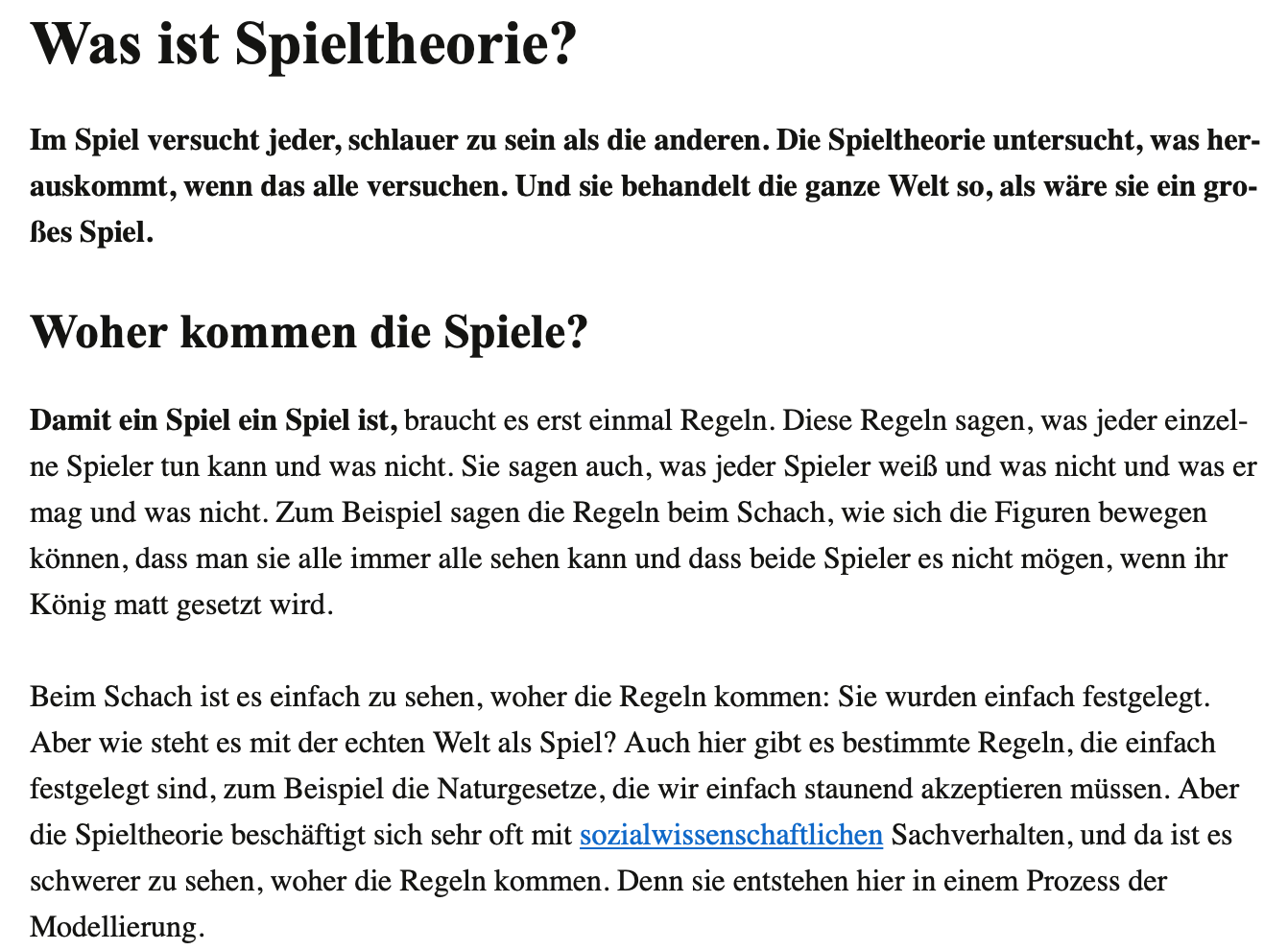 Von Neumann, Morgenstern, Nash
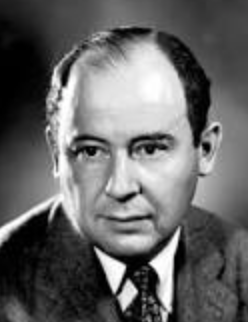 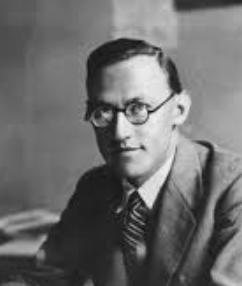 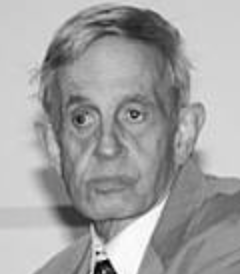 Wiederholtes Gefangenendilemma 1984 (R. Axelrod)
https://www.youtube.com/watch?v=-FccChwl504
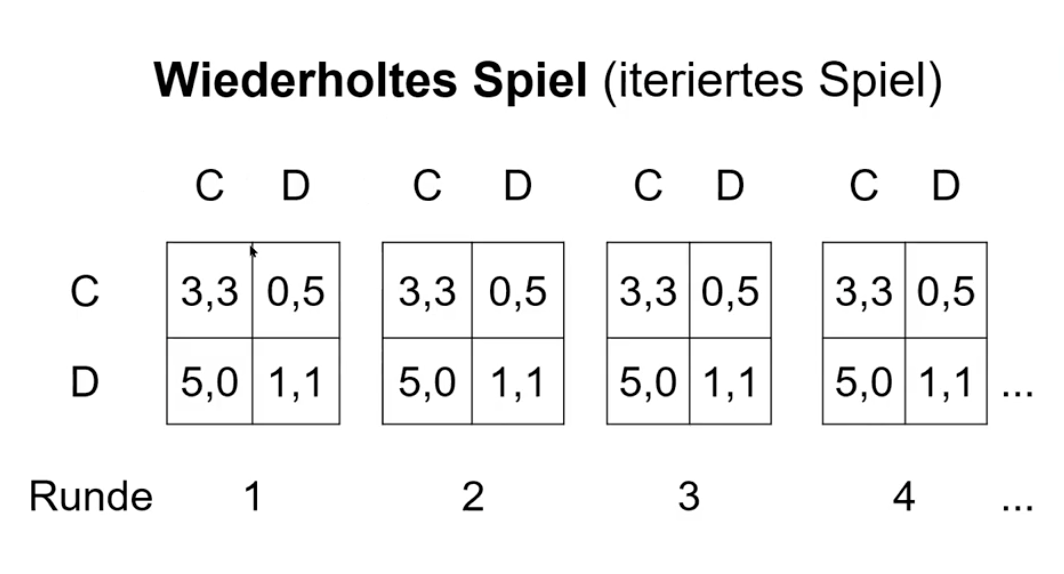 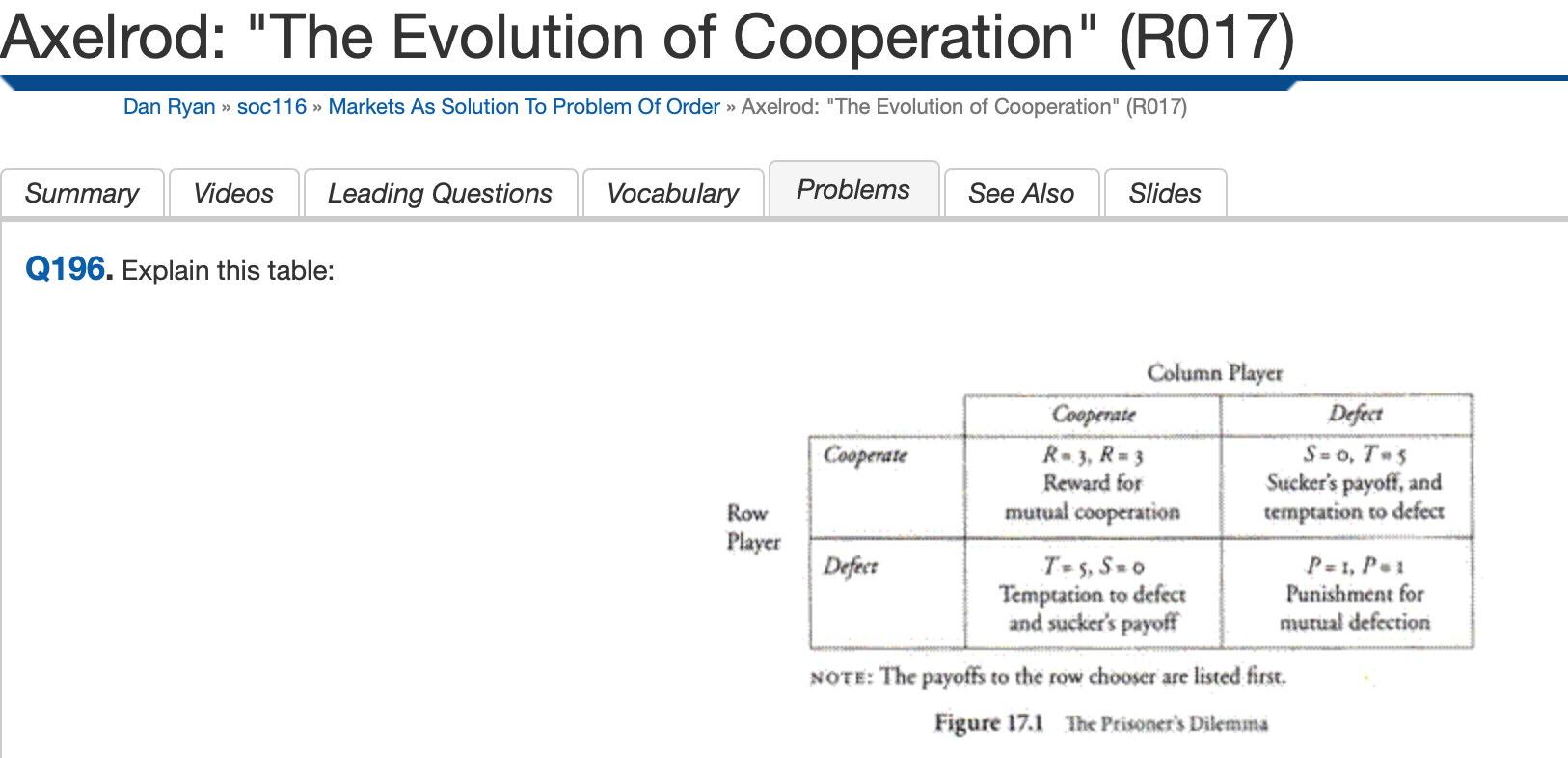 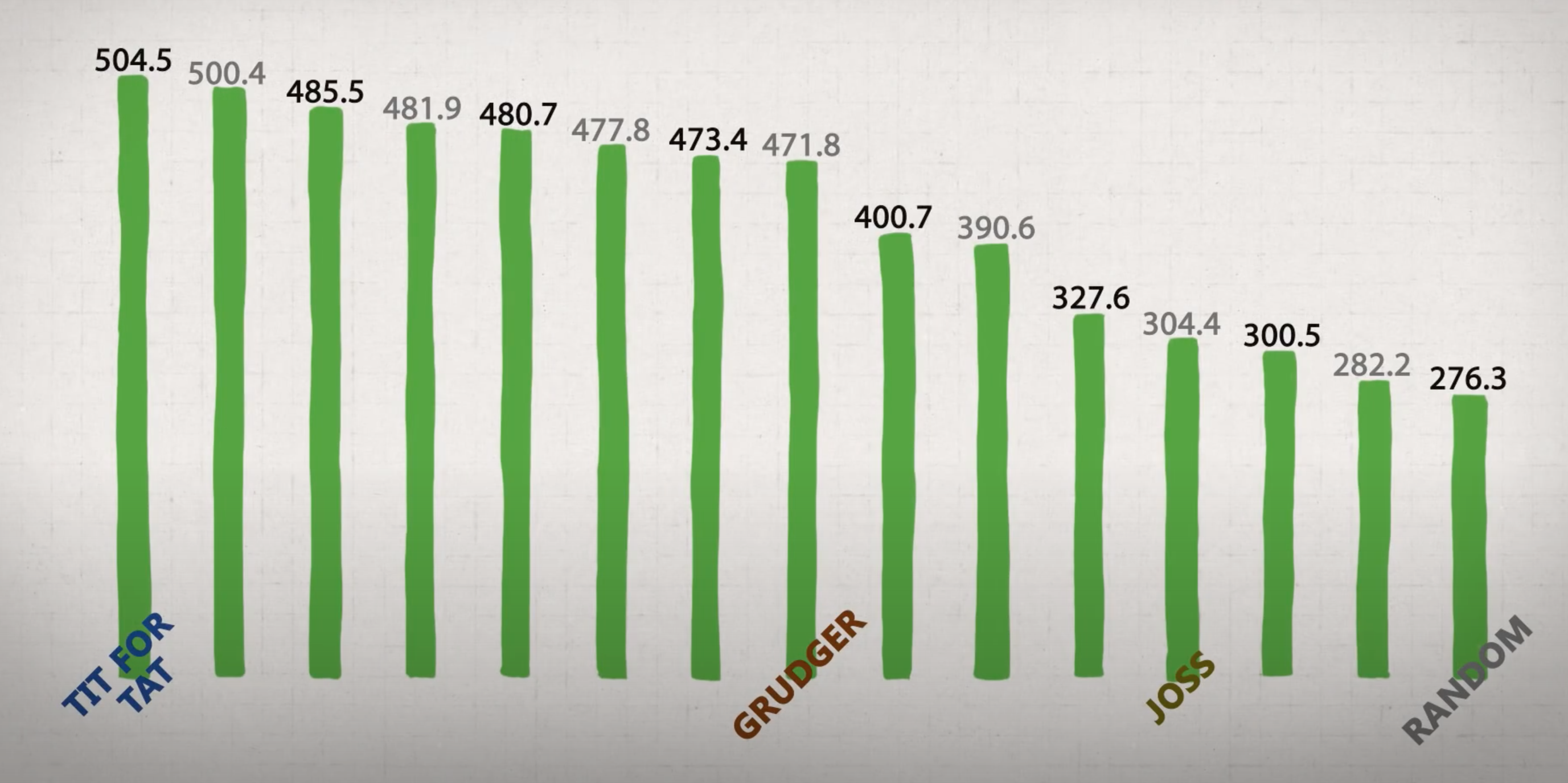 Die Entwicklung der Kooperation: Tit for Tat: Wie du mir, so ich dir … am erfolgreichsten
https://www.youtube.com/watch?v=BOvAbjfJ0x0
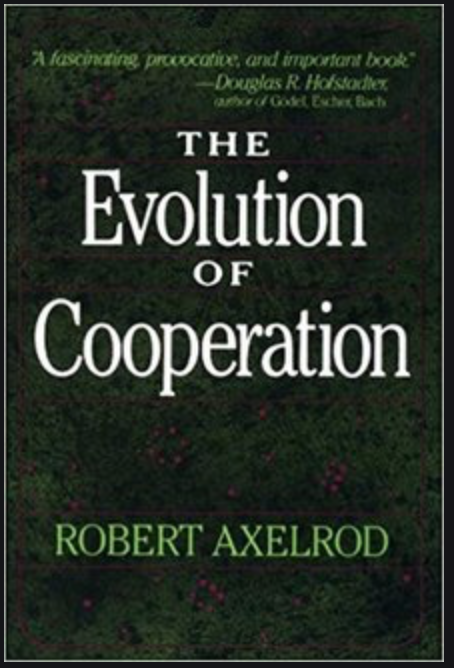 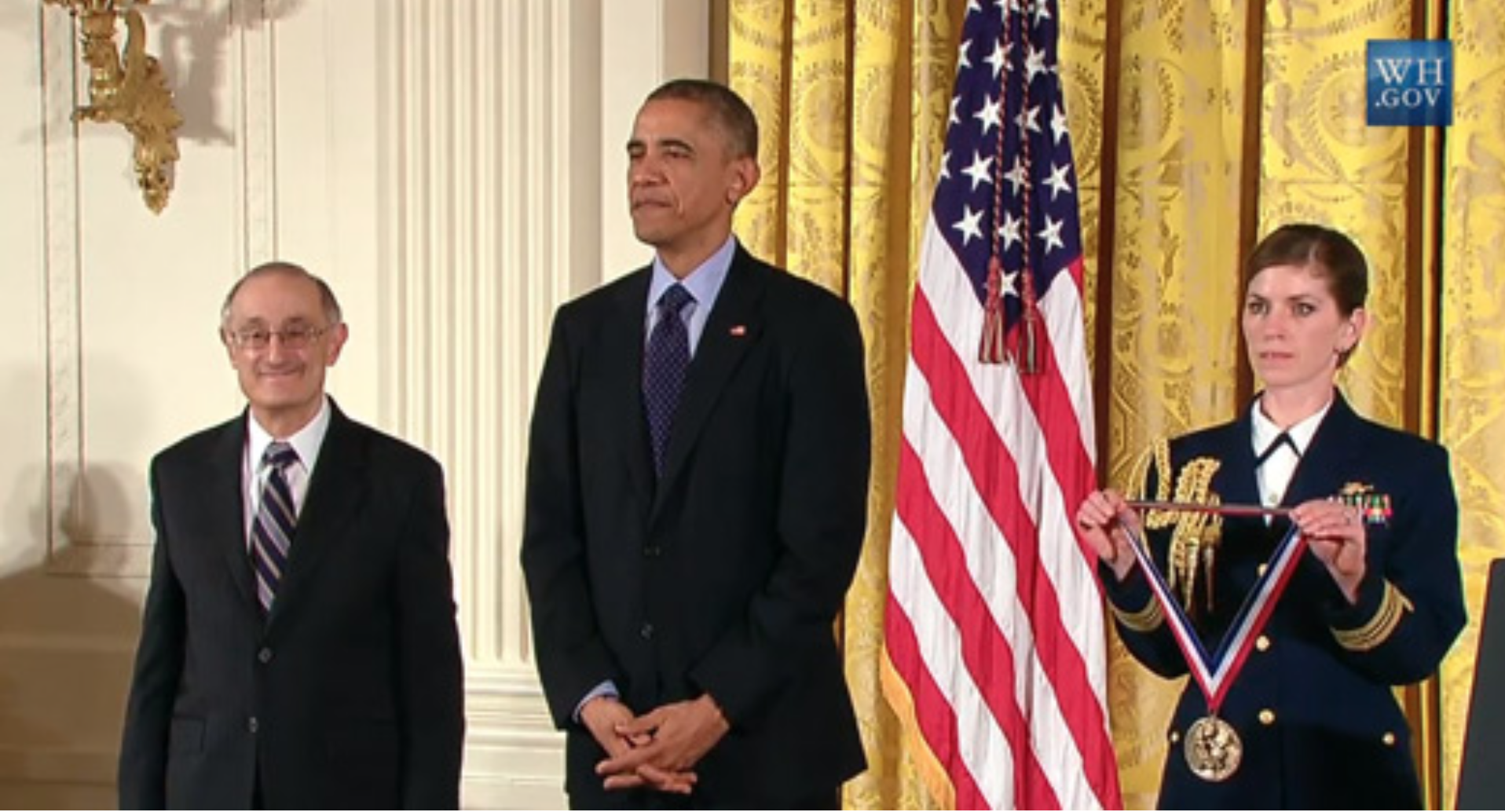 Mögliche Konflikte?
Nordirlandkonflikt
Nordkorea vs. Südkorea
Tradewar: USA vs. China,…
Israel vs Palestina
 …